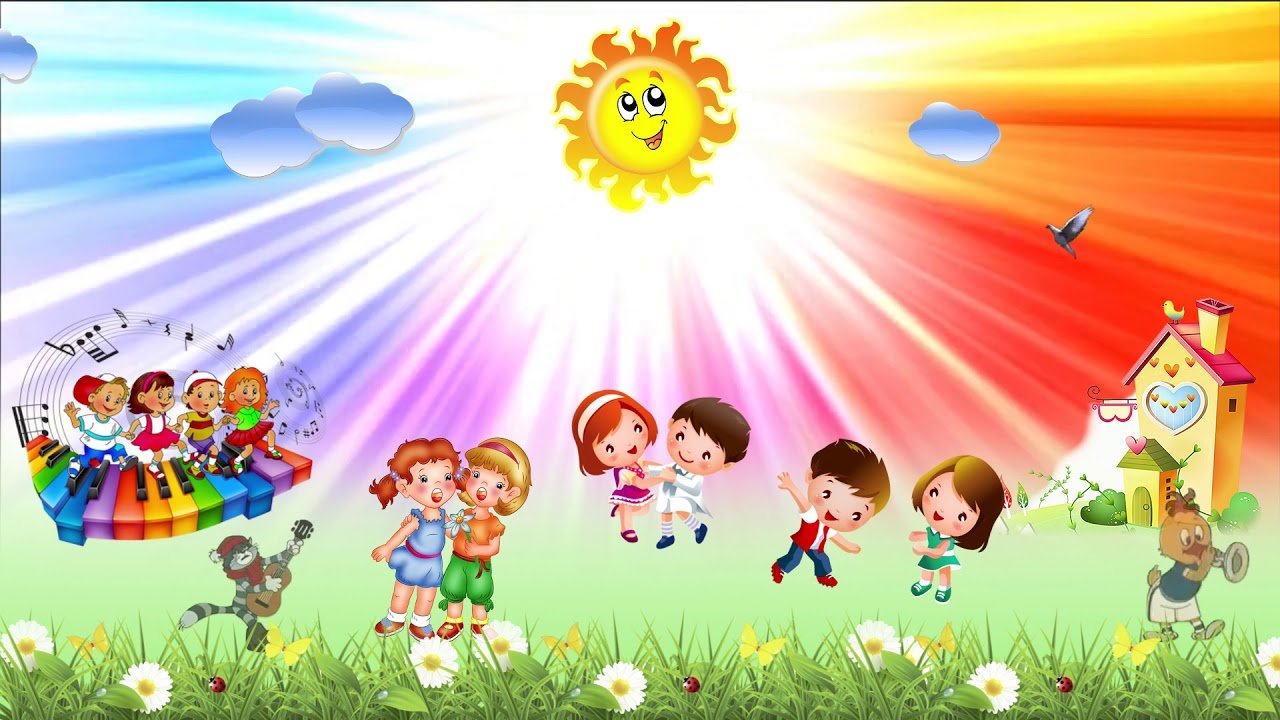 МБДОУ – детский сад комбинированного вида № 511
Практикум                      
«Субъектные праздники»



24.04.2024
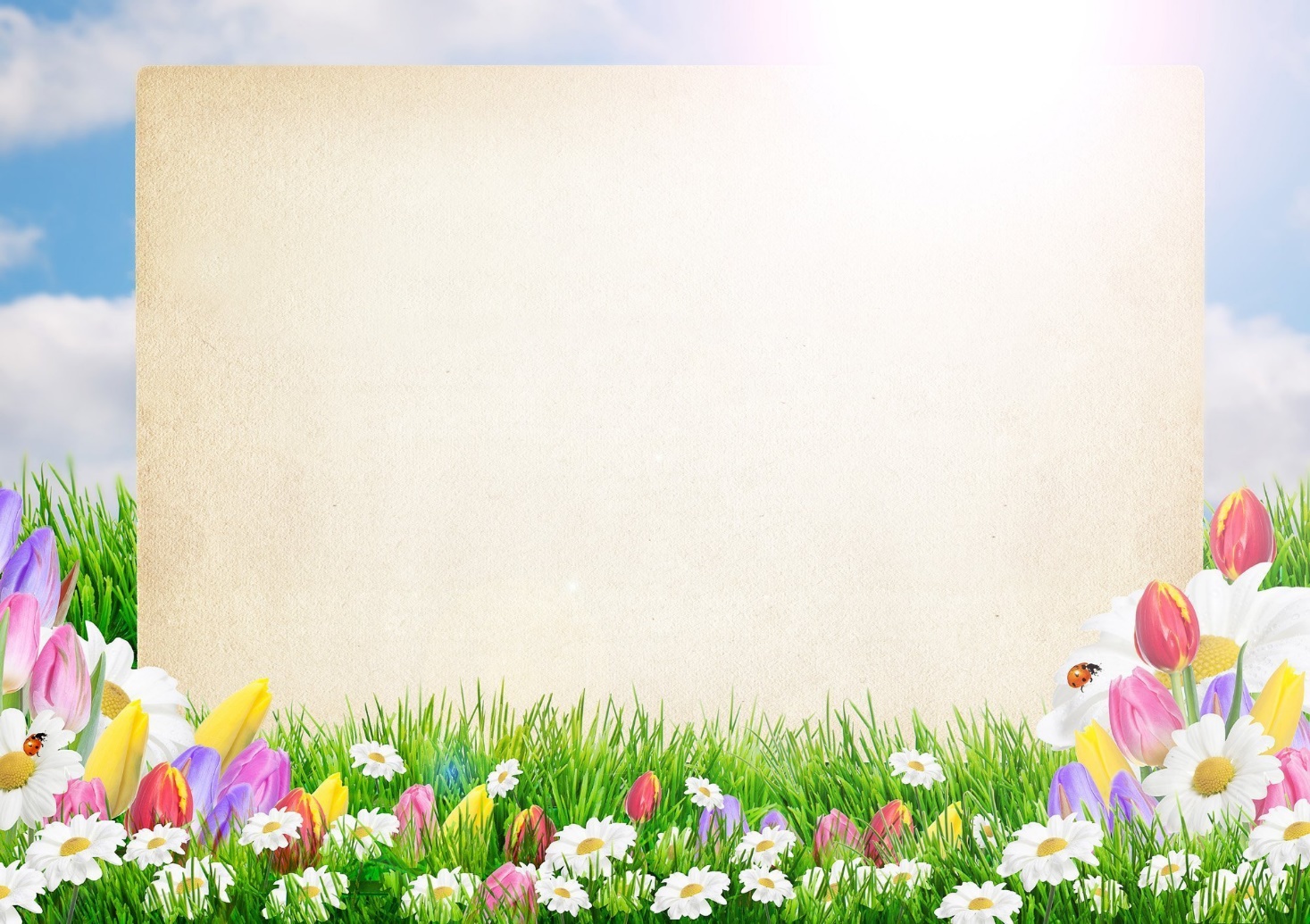 Субъектный праздник
Данная практика основана на использовании значимых событий в жизни дошкольников и отдельной личности, осуществляемая через мероприятия, и характеризующаяся конкретной направленностью, локальным характером воздействия на сознание, эмоциональную сферу и поведение.
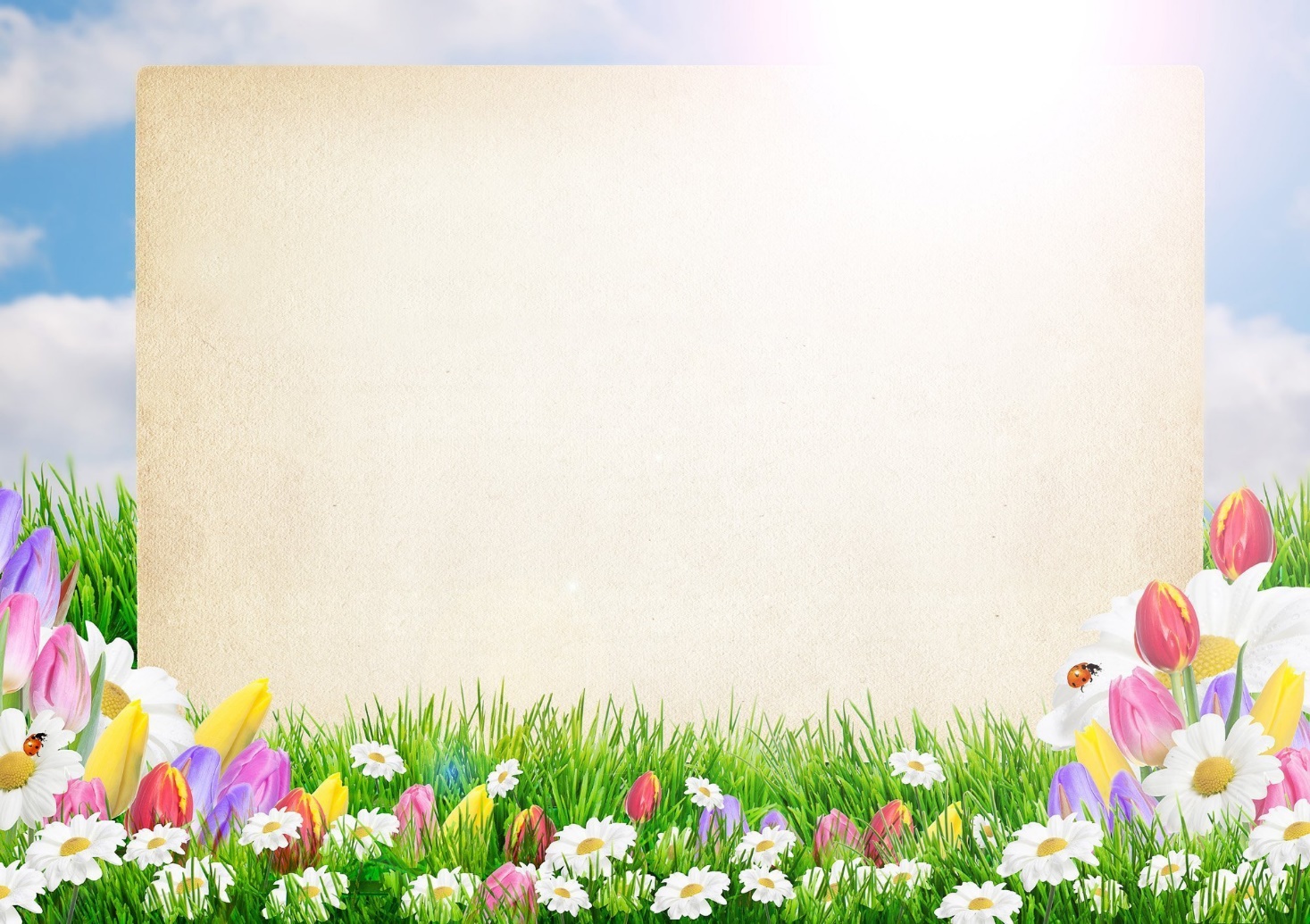 Субъектный праздник – эта практика:
-связана с развивающим, личностно-ориентированным воспитанием;
-является уникальным средством обеспечения сотрудничества между детьми и взрослыми;
-способствует интеграции образовательного и воспитательного процессов;
-в ходе реализации практики используются современные воспитательные технологии;
-способствует успешной социализации личности воспитанников.
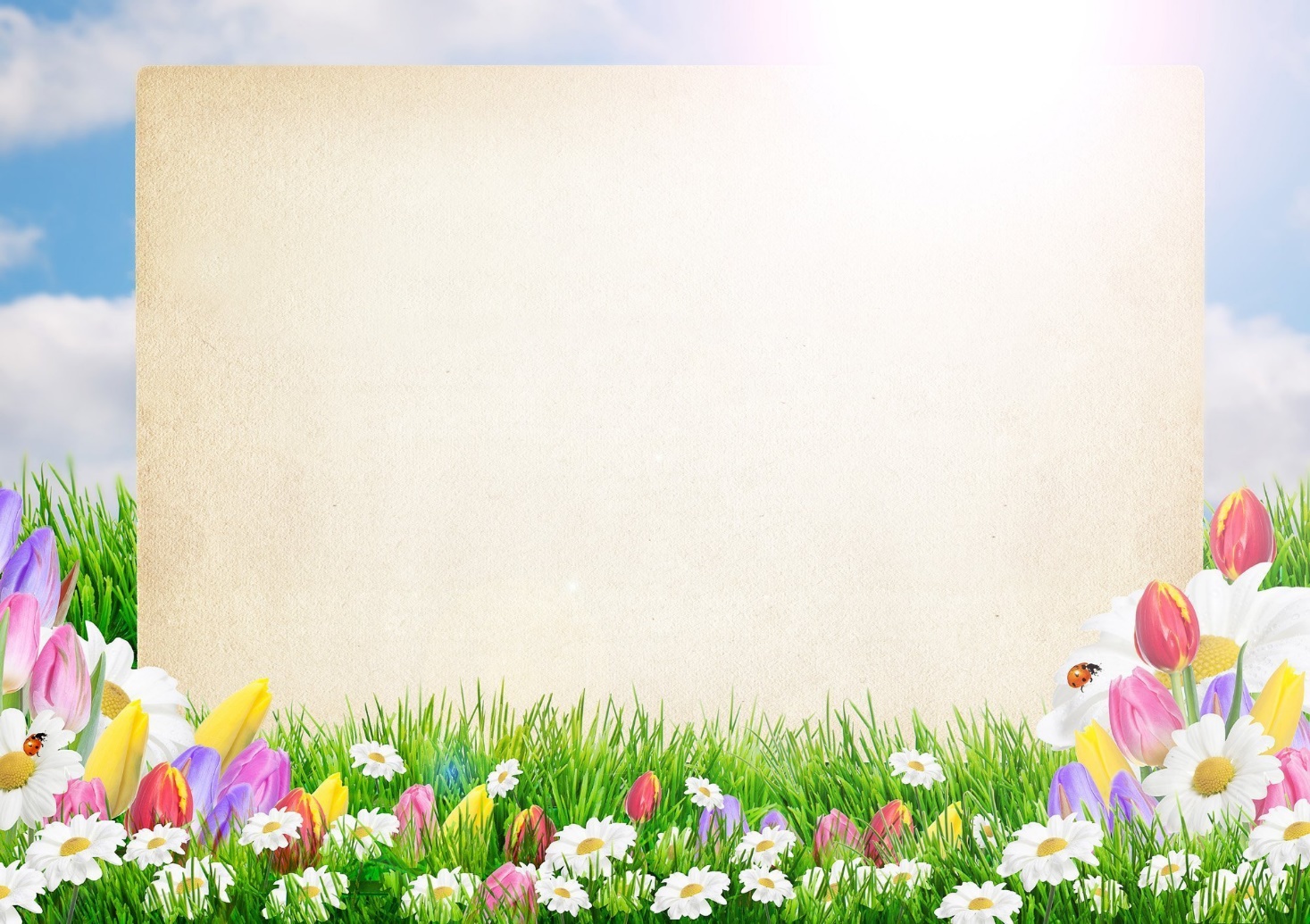 Задачи:
-создание ситуации эмоционального «заряжения», духовного возвышения;
-предоставление условий для приобщения к явлениям культуры воспитанникам (вместе выбираем, занимаемся различными видами деятельности, совместно сопереживаем);
-формирование отношения к другим людям, к результатам и продуктам их культурной деятельности.
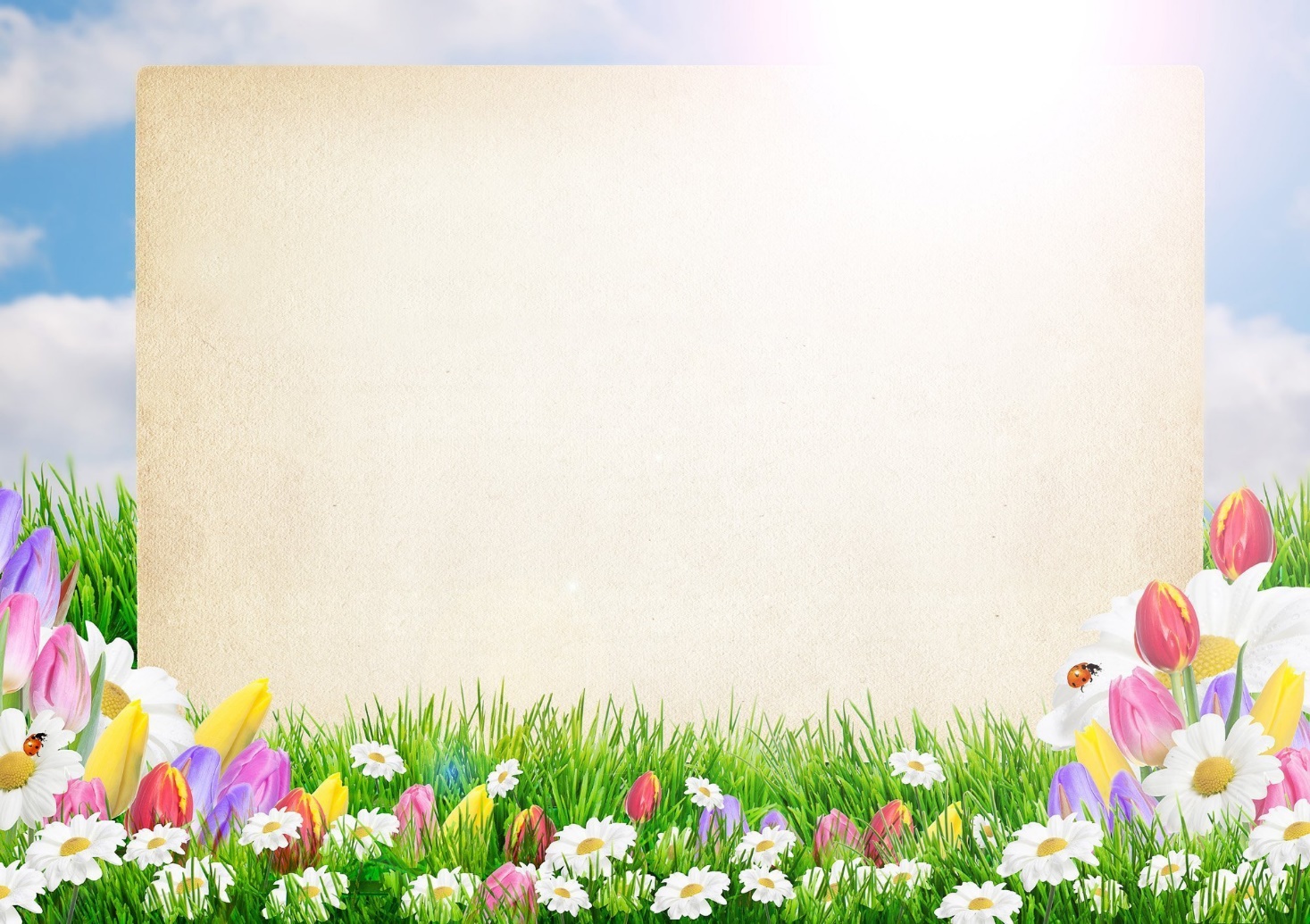 Этапы организации праздника
МЕЧТА
СОЦИАЛЬНЫЙ ОПРОС ИЛИ ПРОВОКАЦИЯ (дети, родители, администрация)
ВСТРЕЧА ВЗРОСЛЫХ УЧАСТНИКОВ (60% - создание условий, 40% - для проявления субъектной позиции детей)
ПЛАН с набором игр, танцев, песен, материалов, атрибутов, оборудования
ТВОРЧЕСКОЕ ВОПЛОЩЕНИЕ, ПРАЗДНИК
РЕФЛЕКСИЯ обмен впечатлениями среди детей, отзывы родителей, педагогический анализ (закрепление  в среде результатов праздника)
УХОД НОВОГО ОПЫТА В ИГРУ